Hur får vi till en bra arbetsmarknadspolitik?
Lars Calmfors
Kompetensföretagen/Utbildningsföretagen
27/1-2025
Uppläggning
Ett långsiktigt perspektiv på arbetsmarknadspolitiken
Vad vet vi om effekterna av olika arbetsmarknadsprogram?
Arbetsförmedlingens reformering
Arbetsförmedlingens interna arbete
Sammanfattande slutsatser
Den aktiva arbetsmarknadspolitiken
1950–1990
Idag
Enorm prestige för Ams
Central del av den svenska modellen
Förebild för andra länder
Ams var en ”socialdemokratisk myndighet”
Allmänt kritiserad arbetsmarknadspolitik
Mycket lågt förtroende för Arbetsförmedlingen
Rehn-Meidner-modellen
Väl fungerande arbetsmarknad och tillväxtfrämjande strukturomvandling
Samspel med den solidariska lönepolitiken
    - ”lika lön för lika arbete”
Lågproduktiva jobb skulle slås ut
Den aktiva arbetsmarknadspolitiken skulle slussa friställda till expanderande verksamheter
En allmän samhällsekonomisk funktion för arbetsmarknadspolitiken
Hög prioritet till att tillgodose expanderande företags arbetskrafts-behov
Gradvis förändring av arbetsmarknads-politikens inriktning
1970-talet: Förskjutning från tillväxtpolitik till stabiliseringspolitik
    - Hålla nere den öppna arbetslösheten genom placering i program i
       lågkonjunkturer
Stor expansion av programmen under 1990-talskrisen
    - Mer än 5 procent av arbetskraften
Längre tid för programdeltagare att komma i (osubventionerad) sysselsättning än för öppet arbetslösa
     - Programmen var för stora för att kunna bedrivas effektivt
     - Placering i program användes för återkvalificering till a-kassan
Efter krisen: Hantering av strukturell snarare än konjunkturell arbetslöshet
Gradvis förändring av arbetsmarknads-politikens inriktning forts.
Arbetsmarknadsverket blev Arbetsförmedlingen 2008
Nya uppdrag
   - Långtidssjukskrivnas återinträde på arbetsmarknaden
   - Etablering av flyktinginvandrare på arbetsmarknaden
Helt annan uppgift än i arbetsmarknadspolitikens barndom
     - Inte längre lågutbildade svenska män som ska slussas till förhållandevis
        enkla industrijobb
     - Tvåförsörjarhushåll – svårare ställa krav på rörlighet
     - Den ursprungliga omslussningsfunktionen har tagits över av parternas
       omställningsorganisationer
     - ”Ämbetsverk för att hantera arbetslösa”
Förmedlingens uppgifter forts.
I vilken grad service för arbetssökande respektive service för arbetsgivarna?
I praktiken är huvuduppgiften service för arbetssökande och så kommer service för arbetsgivarna “på köpet”
För stor fokusering på de arbetssökande leder till sämre arbetsgivarkontakter och därmed att det blir svårare att hjälpa de arbetssökande
Arbetsgivares medverkan och engagemang är en central faktor för framgångsrika matchningsinsatser
Vikten av evidensbaserade insatser
Då
Nu
Inga forskningsbaserade utvärderingar
Inga forskarutbildade på Ams
Ams och Arbetsmarknads-departementet ifrågasatte kritiska forskningsstudier
Gedigen analysavdelning på Af
IFAU:s utvärderingar
Har stimulerat analysarbetet på Af
Slumpmässig fördelning av arbetssökande till program i randomiserade experiment
   - Annars riskerar resultaten att
     snedvridas av olika deltagar-
     sammansättning
Kunskap om olika programs effektivitet
Goda effekter av:
Intensifierad arbetsförmedling
    - Fler handläggare
    - Tidiga kontakter med handläggare som har goda arbetsgivarkontakter
Subventionerade anställningar i privat sektor
Arbetsmarknadsutbildning
Men inte av:
Temporära anställningar i offentlig sektor för att utföra kompletterande arbetsuppgifter
Varför så svårt att öka volymerna i arbets-marknadsutbildningen?
Kvardröjande skepsis av dåliga resultat på 1990-talet
Problem med överklaganden?
   - Betala motpartens kostnader?
   - Regionala i stället för nationella upphandlingar?
   - Provisoriska upphandlingar under överklagandeprocessen?
Större frihet för Arbetsförmedlingen att själv besluta om anslagsanvändningen
Önskan att undvika duplicering av utbildningar verkar ha hållit nere den totala utbildningsvolymen
Reformeringen av Arbetsförmedlingen
Januariavtalet 2019: externa leverantörer
Samtidigt budgetnedskärningar, omläggning till digitaliserade tjänster och nedläggning av lokala förmedlingskontor
Kritik mot att omläggningen blev så storskalig och hastig
    - Calmfors och Bergström (2018): Framtidens arbetsförmedling, Fores.
    - Få solida vetenskapliga studier (randomiserade experiment) men inget stöd i dem som
       fanns för att privata utförare är mer effektiva än offentliga
     - Resultaten tydde snarast på det motsatta
Förord för mer partiell användning av externa leverantörer
    - Viktigt kunna jämföra externa leverantörer och verksamhet i Af:s egen regi
    - Centralt för kundval med tillgänglig rating och uteslutning av lågpresterande leverantörer
    - Behov av att experimentera med olika ersättningsmodeller
Oklar teori om offentliga kontra privata utförare
Vinstdrivna utförare har starkare incitament att göra effektivetshöjande innovationer
Men också starkare incitament till kostnadsbesparingar som kan gå ut över kvaliteten
   - Parking och cream skimming är risker
   - Hantering genom lämplig mix av fast ersättning och
      resultatersättning
Mer intrinsic motivations i offentlig verksamhet???
IFAU:s och Af:s utvärderingsstudie
Inte optimal design men så bra som möjligt givet det sätt som Rusta och matcha utformats på
Bedömning av jobbchans med hjälp av statistiskt bedömingsstöd. Randomisering mellan: 
    - Begränsat stöd från Af och Rusta och matcha
    - Rusta och Matcha och fördjupat stöd från Af
    - Olika höga ersättningsnivåer inom Rusta och matcha
    - Olika andel resultatersättning inom Rusta och matcha
Ingen skillnad mellan Af och Rusta och matcha i fråga om övergång till arbete men Rusta och matcha dyrare
     - Förvånande resultat eftersom det finns stort generellt forskningsstöd för att intensifierade
       förmedlingsinsatser ökar övergången till arbete
Ingen skillnad mellan olika höga ersättningsnivåer
Visst stöd för att högre andel resultatersättning ger fler övergångar till arbete
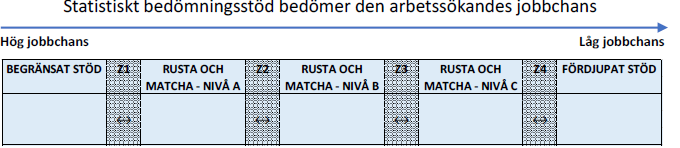 Diskussion av metod
Jämförelse mellan dem som lottats till olika spår, inte mellan dem som faktiskt deltagit i olika spår
Vedertagen metod i randomiseringsstudier inom alla vetenskapliga fält
    - Intention to treat (ITT)
    - Faktiskt deltagande är inte slumpmässig utan kan ge skevt urval
    - Skillnader i utfall är informativa givet tillräckligt stora skillnader i
       faktiskt deltagande
    - 58 mot 29 i ena randomiseringszonen, 59 mot 13 i andra
Går inte bara att begränsa studien till de bästa leverantörerna
    - Deltagande där är inte slumpmässigt
Ekonomisk-politiska slutsatser av studien
En enskild studie bör inte föranleda någon radikal politikomläggning
Fler studier behövs – inte minst av olika ersättningssystem
Men vettigt att också Af i liten skala börjar utföra matchnings-tjänster i egen regi för att möjliggöra bättre jämförelser
Men också rimligt att externa leverantörer i liten skala släpps in för dem som står längst från arbetsmarknaden
Andra lämpliga förändringar
Bättre information till arbetssökande om externa leverantörers resultat (betygsättning)
Uteslutning av lågpresterande leverantörer
Fördelning av arbetssökande som inte gör aktiva val till högpresterande leverantörer och inte till dem som ligger geografiskt närmast bostadsadresen
Ge externa leverantörer fler instrument som tillgång till utbildning med mera för dem som står långt från arbetsmarknaden
Motsättning mellan minimikrav på leverantörer och att verksamheten ska vara en black box för att möjliggöra innovationer
Arbetsförmedlingens regleringsbrev för 2025
Arbetsförmedlingen ska, mot bakgrund av resultaten i utvärderingen, förändra de anskaffade matchningstjänsterna för att uppnå förbättrade arbetsmarknadseffekter för deltagarna och ökad kostnadseffektivitet, bl.a. genom att:
• Genomföra förändringar som ger leverantörerna starkare incitament att uppnå förbättrade resultat i form av övergångar till arbete och utbildning.
• Påtagligt minska kostnaderna per genomsnittlig deltagare i tjänsten.
Kontrollen av arbetssökande
Pågående diskussion mellan Af med IAF
   - Antal sökta jobb
   - Lämpliga kontra olämpliga arbeten
   - Vidgning av yrkesmässigt och geografiskt sökområde
Strikta krav är i linje med den ursprungliga Rehn-Meidner-modellens inriktning på rörlighet och även arbetsgivarnas arbetskraftsbehov
Terrorisera de arbetslösa? – Richard Layard
Legitimiteten för arbetslöshetsförsäkringen
Många inblandade aktörer i kontrollen – svåröverskådligt?
    - Olika enheter på Af, a-kassor, leverantörer och underleverantörer
Digitalisering och ärendebaserat arbetssätt
Sällan fysiska möten
Enskilda förmedlare har inte ansvaret för enskilda arbetssökande
Information ska i stället föras över via de individuella handlingsplanerna
Två paralleller
    - Banktjänster – fungerar bra
    - Sjukvård – fungerar dåligt
Arbetsförmedlingen som korsning mellan (plats)bank och vård?
Är det rätt balans mellan ärendebasering, kontinuitet i kontakterna och lokal förankring?
     - Bra resultat av intensivt förmedlararbete med samma grupp av förmedlare på lokala kontor
       som också sköter arbetsgivarkontakterna.
Hur ser en bra arbetsmarknadspolitik ut?
Stort inslag av subventionerade anställningar i privat sektor
Någon form av offentlig sysselsättning för dem som varit långtidsarbetslösa mycket länge och med små bedömda jobbchanser
Skala upp arbetsmarknadsutbildningen
    - Behövs lösning av överklagandeproblemet
Balansen mellan Af:s insatser i egen regi och externa leverantörer
    - Inga radikala förändringar på basis av nuvarande kunskapsläge
    - Man bör pröva sig fram
    - Matchningstjänster i Af:s egen regi i liten skala
    - Externa leverantörer i liten skala också för dem med minst jobbchans
Hur ser en bra arbetsmarknadspolitik ut? Forts.
Bättre förutsättningar för externa leverantörer
   - Lättillgänglig rating
   - Utrensning av ineffektiva leverantörer
   - Tillgång till fler instrument?
   - Större andel resultatersättning och mindre reglering av minimivillkor?
Mer krav på rörlighet
Effektivare kontroll – men svårt med många aktörer
Mer kontinuitet i Af:s kontakter med arbetssökande
    - Tidigt stadium
    - Förmedlare med lokal förankring och goda arbetsgivarkontakter
    - Tillräcklig handledartäthet